Assemblies
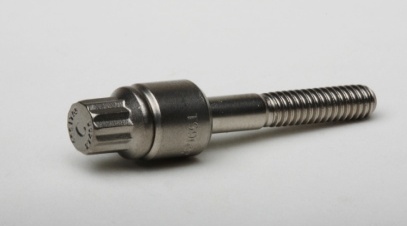 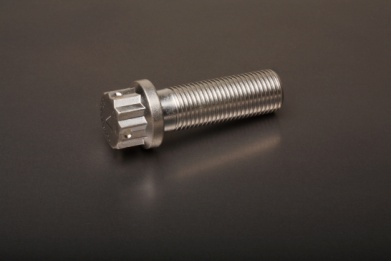 12-Point Bolts
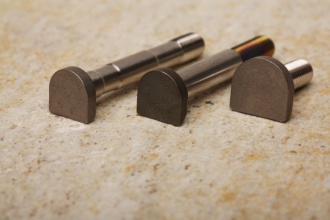 Slab Heads
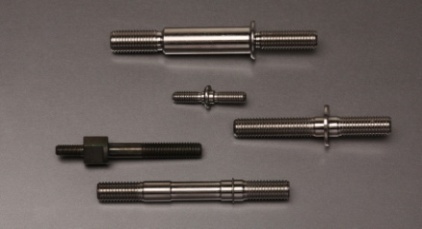 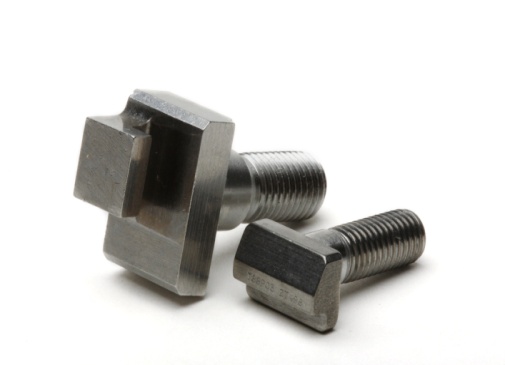 Studs
Specials
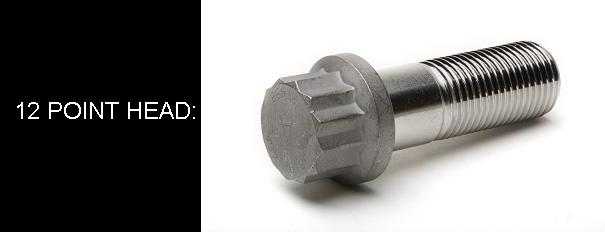 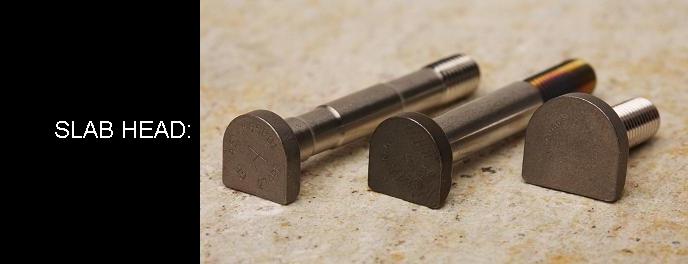 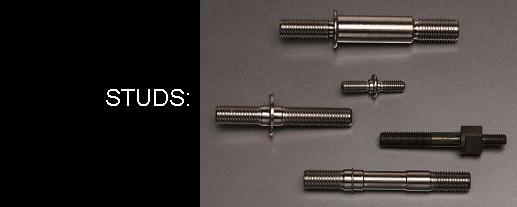 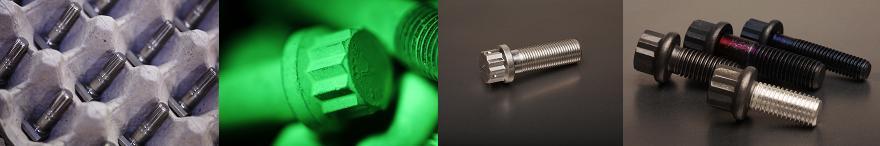 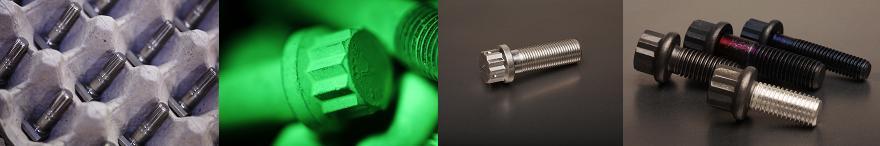